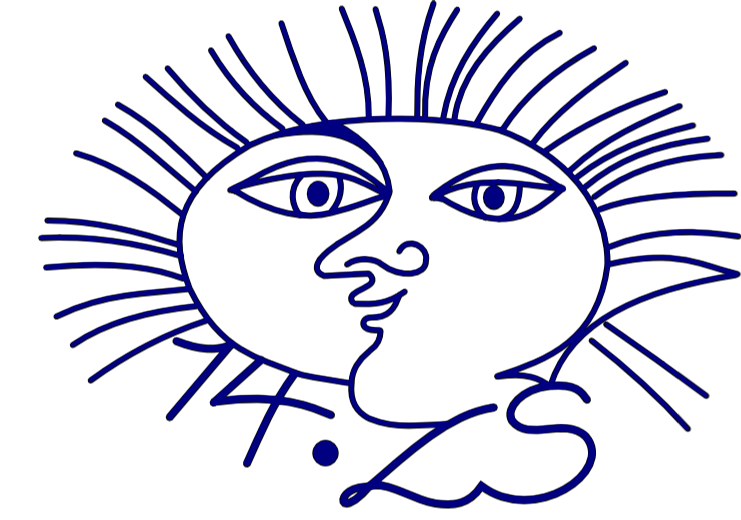 40. Výročí naší školy
1974–2014
Rok 1974
Píše se rok 1974 a začíná se psát život jedné základní školy v Plzni
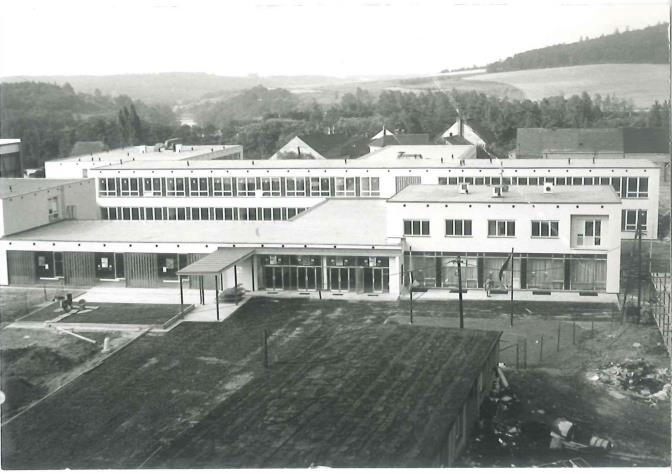 Tak šel čas po jednotlivých ročnících
Školní rok 1974/1975
Školní rok 1975/1976
Školní rok 1976/1977
Školní rok 1978/1979
Školní rok 1994/1995
Školní rok 1996/1997
Školní rok 1998/1999
Školní rok 1999/2000
Školní rok 2001/2002
Školní rok 2002/2003
Školní rok 2003/2004
Školní rok 2004/2005
Školní rok 2005/2006
Školní rok  2006/2007
Školní rok 2007/2008
Školní rok 2008/2009
Školní rok 2009/2010
Školní rok 2010/2011
Školní rok 2011/2012
Školní rok 2012/2013
Školní rok 2013/2014
Minulost vs. současnost
Vítání prvňáčků
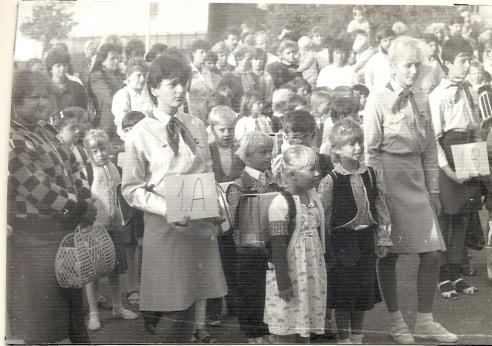 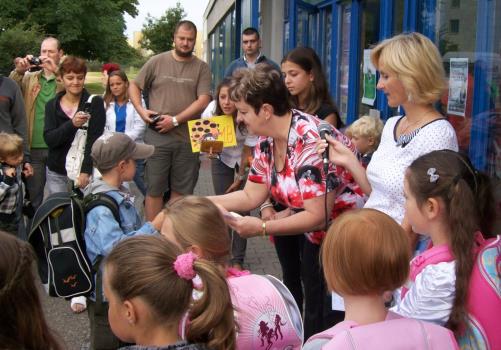 Sportovní vyžití
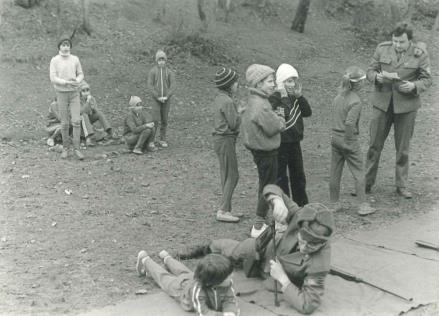 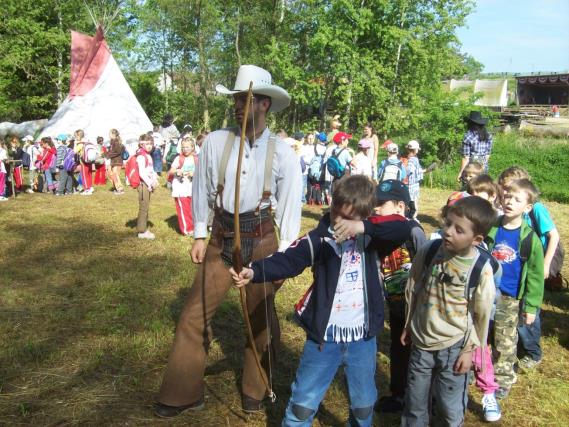 Pěvecké sbory
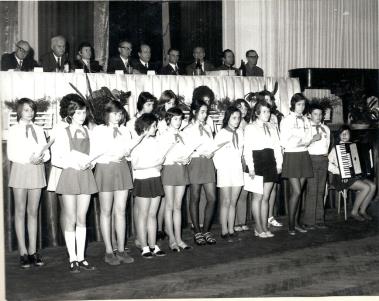 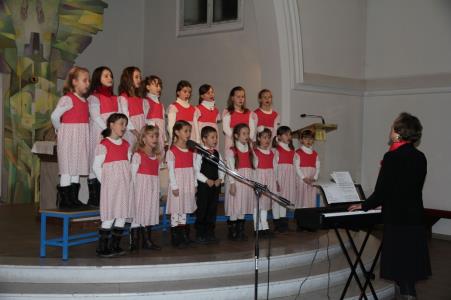 Malujeme na chodník
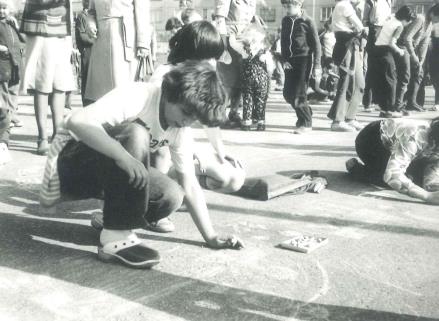 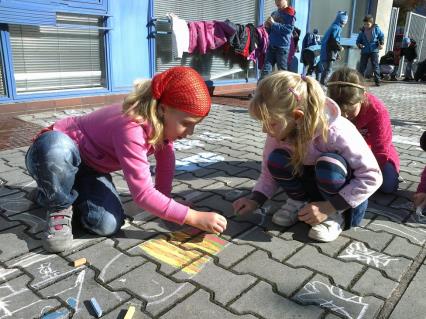 Sportujeme
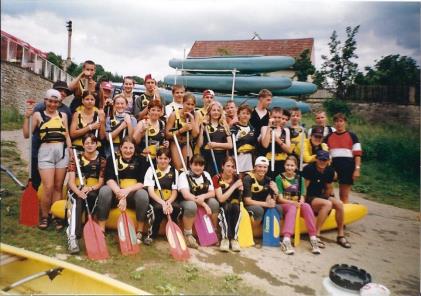 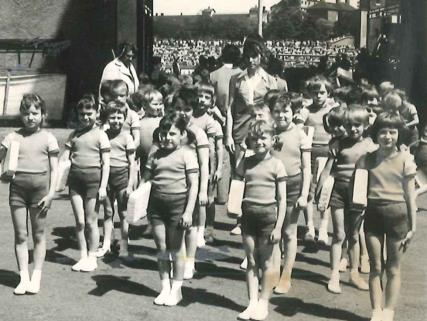 Opékání špekáčků
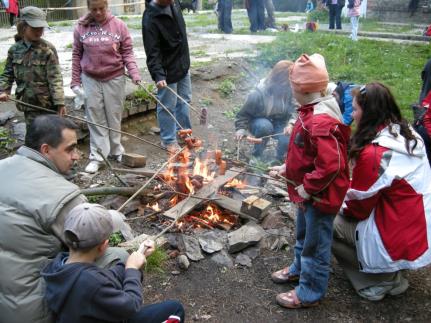 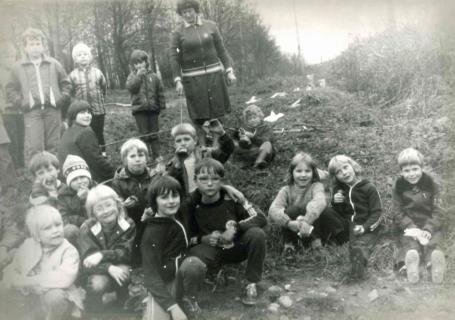 Maškarní, Halloween
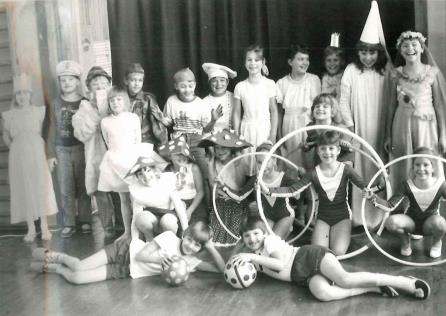 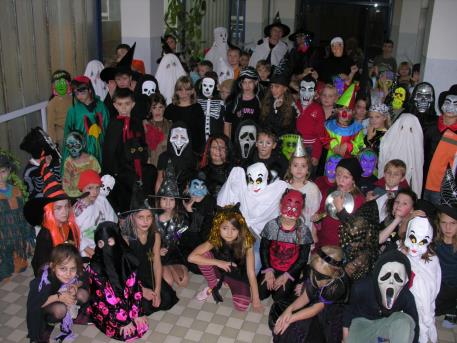 Balónky
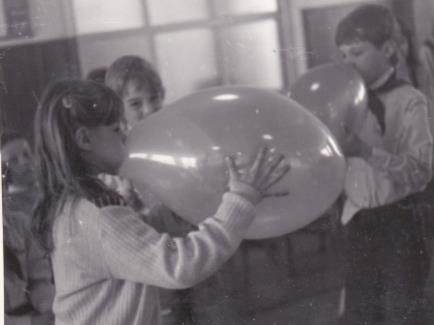 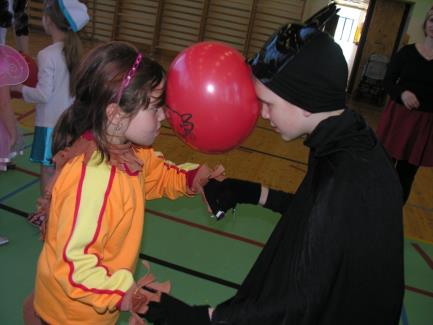 Na kole
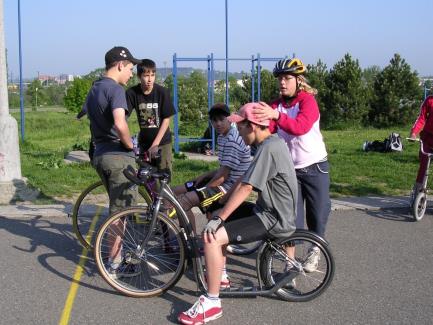 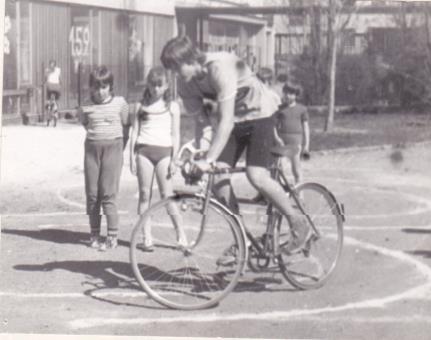 Školní družina
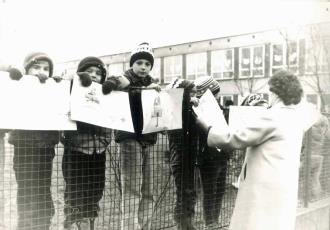 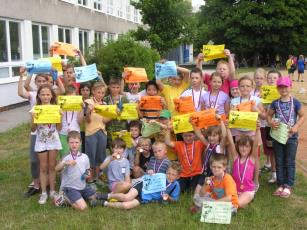 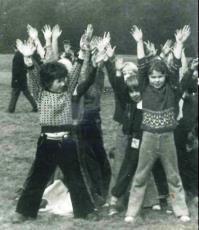 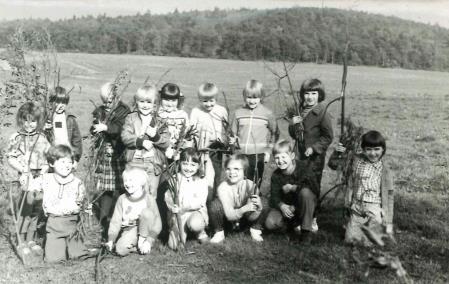 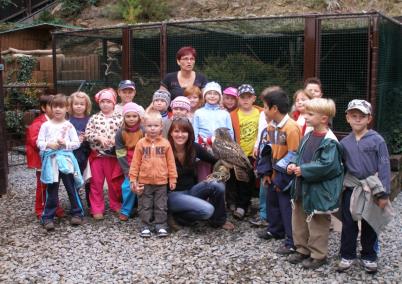 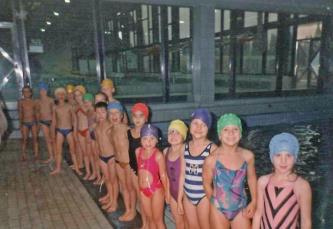 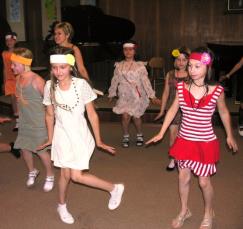 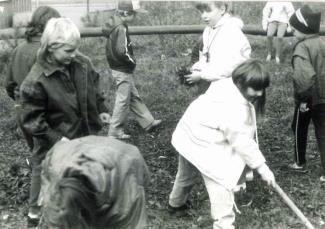 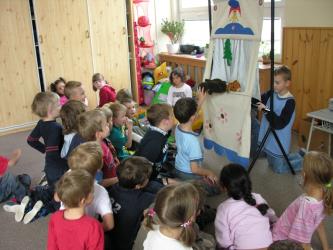 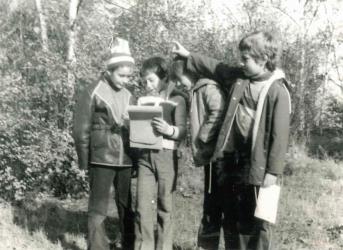 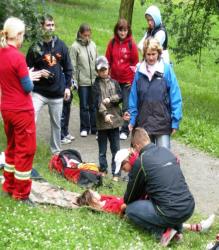 Zahraniční zájezdy
Itálie
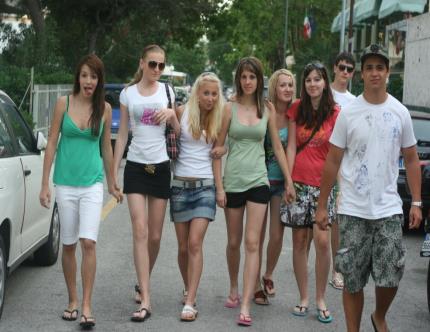 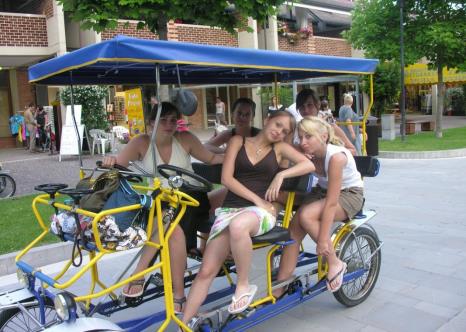 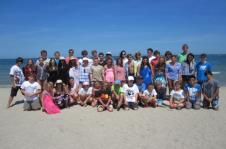 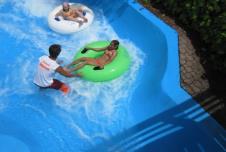 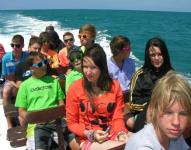 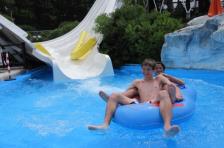 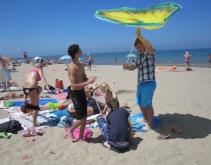 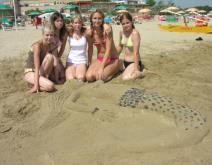 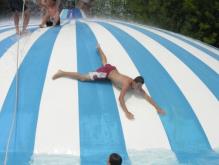 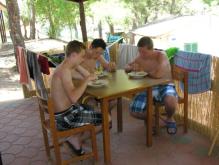 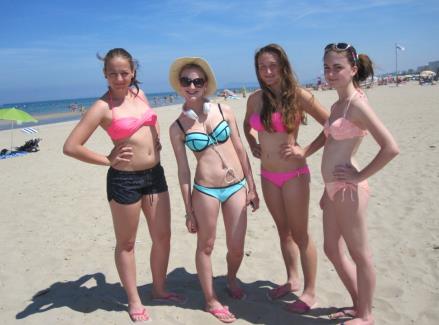 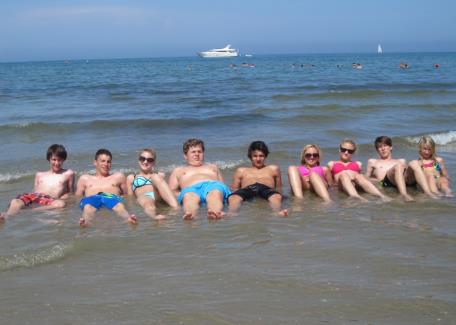 Anglie - Londýn
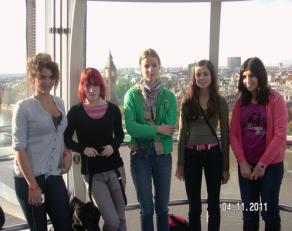 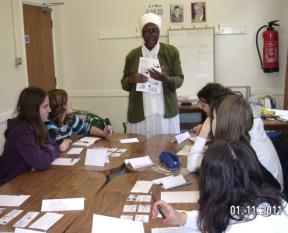 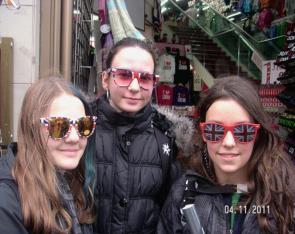 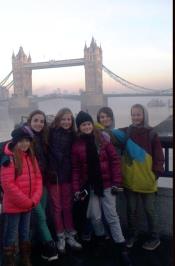 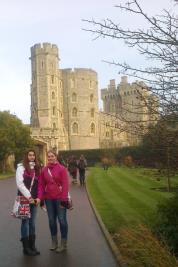 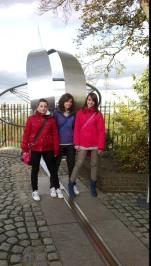 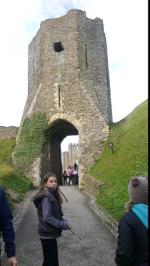 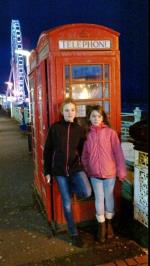 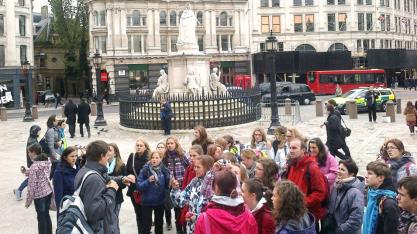 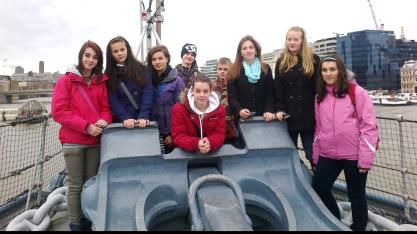 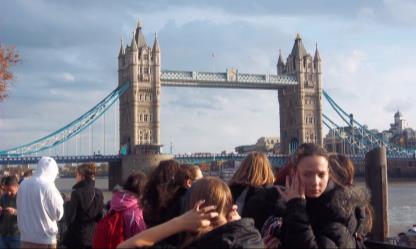 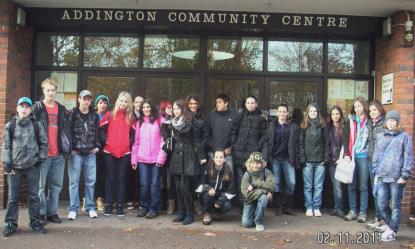 Sportovní akce
Lyže a snowboard
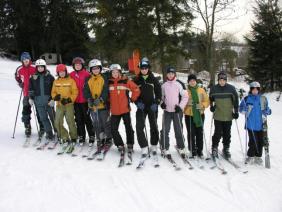 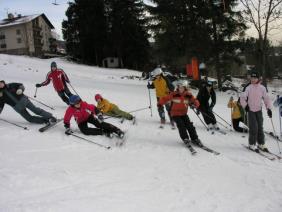 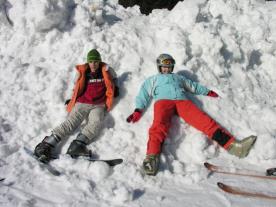 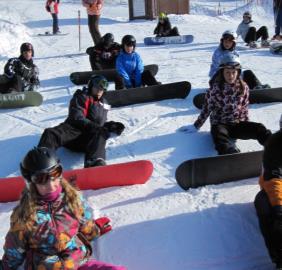 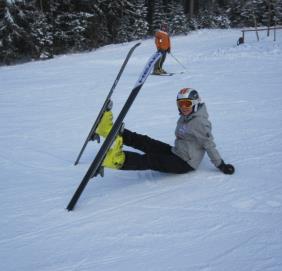 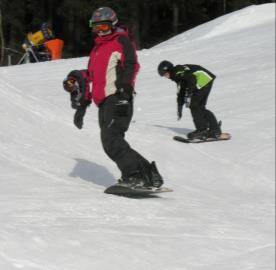 Ostatní
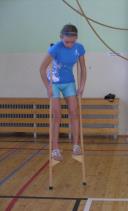 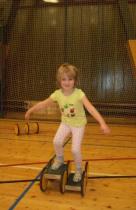 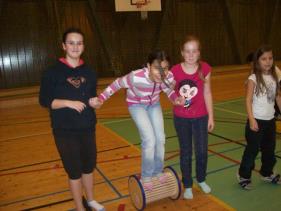 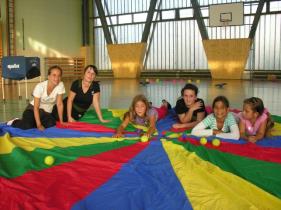 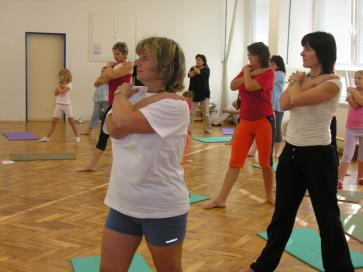 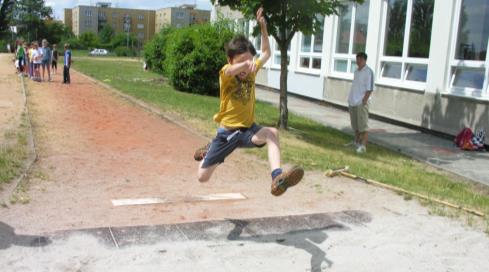 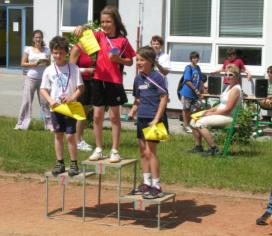 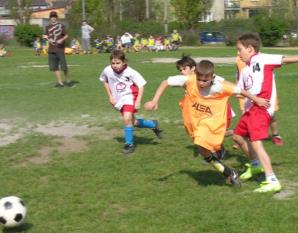 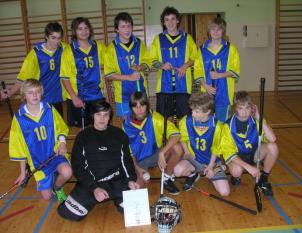 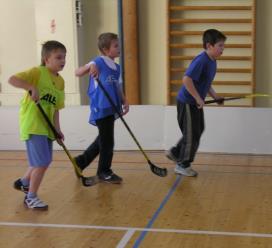 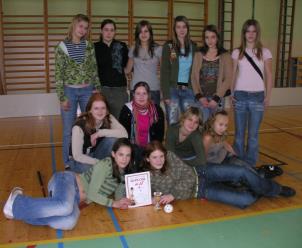 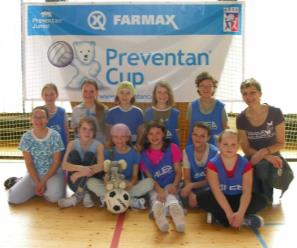 Tvoření
Vánoční dílny a jiné tvoření
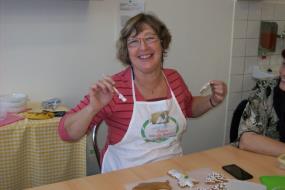 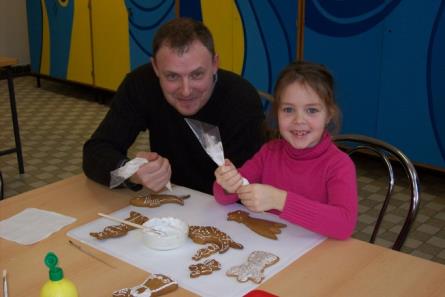 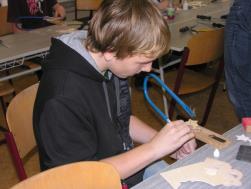 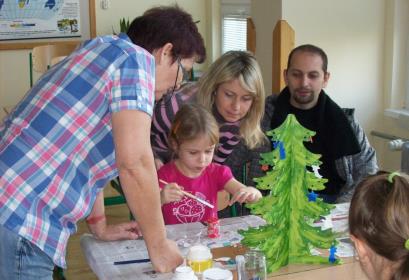 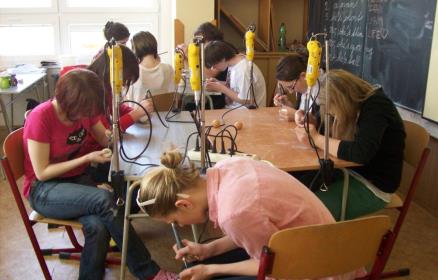 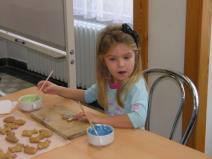 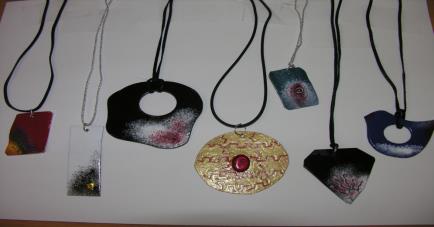 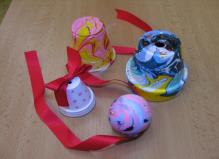 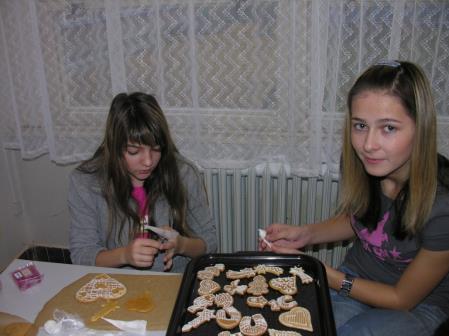 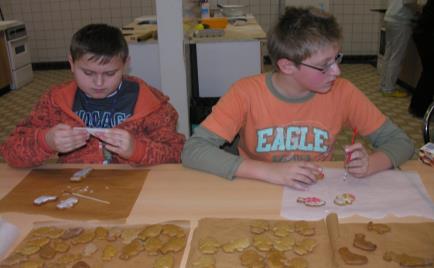 Mezinárodní projekty
Spolupráce s partnerskou školou v Žilině
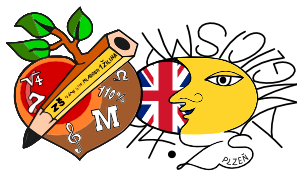 Takhle to začalo
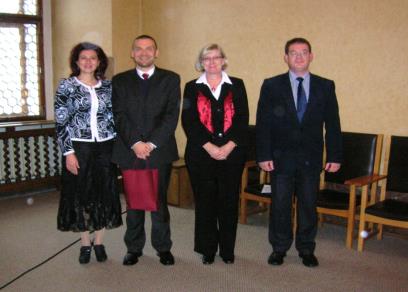 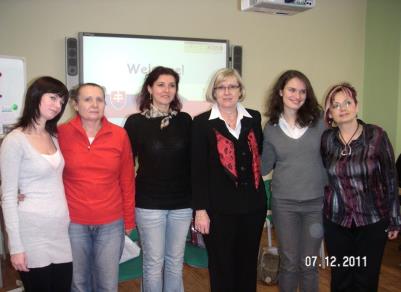 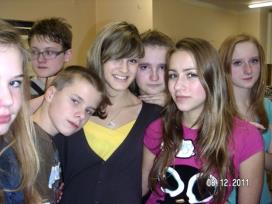 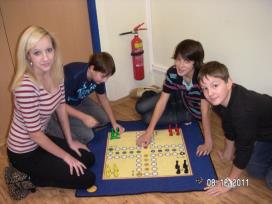 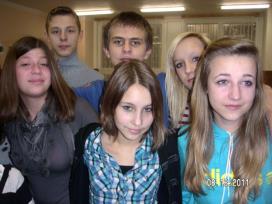 V Žilině
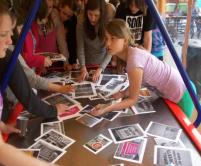 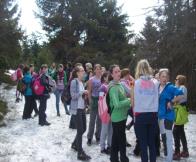 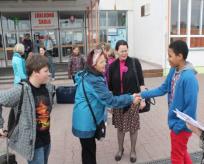 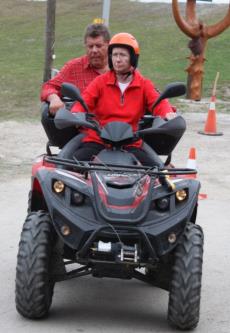 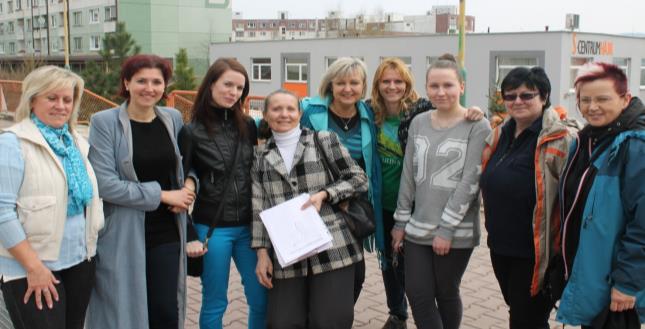 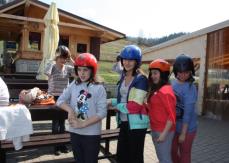 V Plzni a Mariánských Lázních
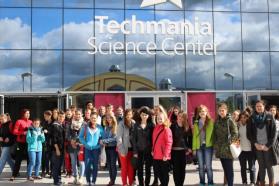 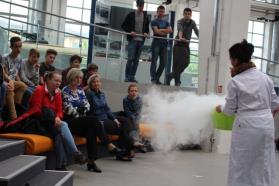 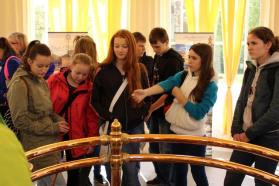 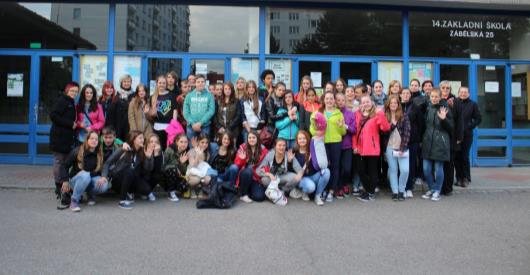 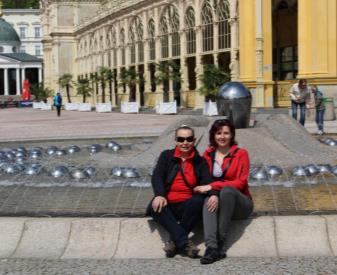 Další aktivity naší školy
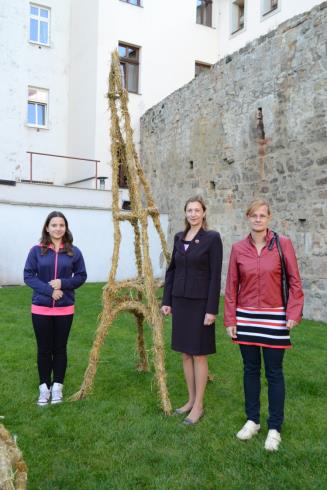 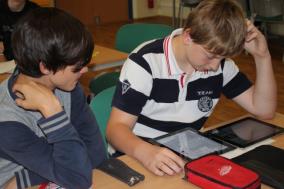 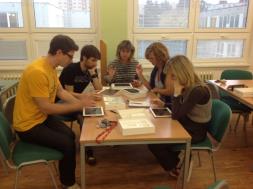 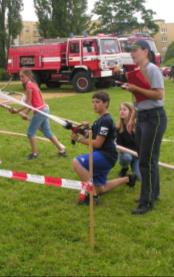 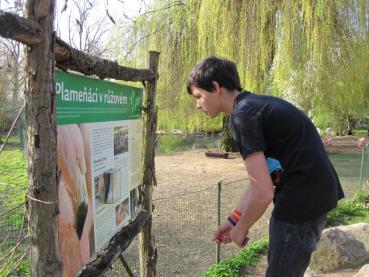